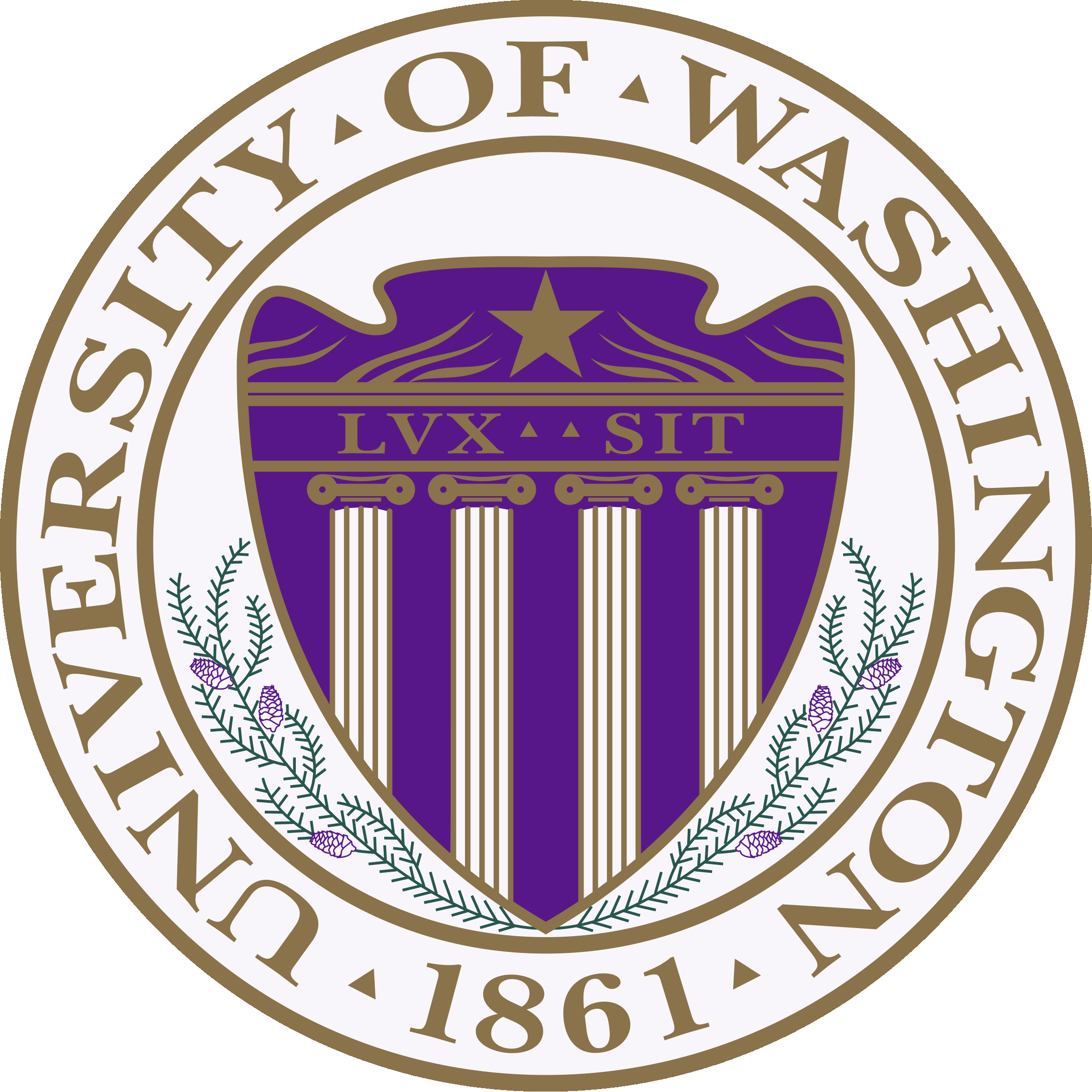 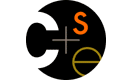 CSE373: Data Structures & AlgorithmsLecture 14: Topological Sort / Graph Traversals
Dan Grossman
Fall 2013
Topological Sort
Disclaimer: Do not use for official 
advising purposes !
Problem: Given a DAG G=(V,E), output all vertices in an order such that no vertex appears before another vertex that has an edge to it

Example input:







One example output:
     126, 142, 143, 374, 373, 417, 410, 413, XYZ, 415
XYZ
CSE 374
CSE 410
CSE 142
CSE 143
CSE 373
CSE 413
CSE 415
MATH 126
CSE 417
Fall 2013
CSE373: Data Structures & Algorithms
2
Questions and comments
Why do we perform topological sorts only on DAGs?
Because a cycle means there is no correct answer

Is there always a unique answer?
No, there can be 1 or more answers; depends on the graph
Graph with 5 topological orders: 

Do some DAGs have exactly 1 answer?
Yes, including all lists 

Terminology: A DAG represents a partial order and a topological sort produces a total order that is consistent with it
2
0
4
3
1
Fall 2013
CSE373: Data Structures & Algorithms
3
Uses
Figuring out how to graduate

Computing an order in which to recompute cells in a spreadsheet

Determining an order to compile files using a Makefile

In general, taking a dependency graph and finding an order of execution 

…
Fall 2013
CSE373: Data Structures & Algorithms
4
A First Algorithm for Topological Sort
Label (“mark”) each vertex with its in-degree
Think “write in a field in the vertex”
Could also do this via a data structure (e.g., array) on the side

While there are vertices not yet output:
Choose a vertex v with labeled with in-degree of 0
Output v and conceptually remove it from the graph
For each vertex u adjacent to v (i.e. u such that (v,u) in E), decrement the in-degree of u
Fall 2013
CSE373: Data Structures & Algorithms
5
Example
Output:
XYZ
CSE 374
CSE 410
CSE 142
CSE 143
CSE 373
CSE 413
CSE 415
MATH 126
Node:          126 142  143  374  373  410  413  415  417  XYZ
Removed?
In-degree:    0       0     2      1       1       1     1      1      1      3
CSE 417
Fall 2013
CSE373: Data Structures & Algorithms
6
Example
Output: 
   126
XYZ
CSE 374
CSE 410
CSE 142
CSE 143
CSE 373
CSE 413
CSE 415
MATH 126
Node:          126 142  143  374  373  410  413  415  417  XYZ
Removed?   x
In-degree:    0       0     2      1       1       1     1      1      1      3
                                     1
CSE 417
Fall 2013
CSE373: Data Structures & Algorithms
7
Example
Output: 
   126
   142
XYZ
CSE 374
CSE 410
CSE 142
CSE 143
CSE 373
CSE 413
CSE 415
MATH 126
Node:          126 142  143  374  373  410  413  415  417  XYZ
Removed?   x       x
In-degree:    0       0     2      1       1       1     1      1      1      3
                                     1
                                     0
CSE 417
Fall 2013
CSE373: Data Structures & Algorithms
8
Example
Output: 
   126
   142
   143
XYZ
CSE 374
CSE 410
CSE 142
CSE 143
CSE 373
CSE 413
CSE 415
MATH 126
Node:          126 142  143  374  373  410  413  415  417  XYZ
Removed?   x       x      x
In-degree:    0       0     2      1       1       1     1      1      1      3
                                     1      0       0
                                     0
CSE 417
Fall 2013
CSE373: Data Structures & Algorithms
9
Example
Output: 
   126
   142
   143
   374
XYZ
CSE 374
CSE 410
CSE 142
CSE 143
CSE 373
CSE 413
CSE 415
MATH 126
Node:          126 142  143  374  373  410  413  415  417  XYZ
Removed?   x       x      x      x
In-degree:    0       0     2      1       1       1     1      1      1      3
                                     1      0       0                                      2
                                     0
CSE 417
Fall 2013
CSE373: Data Structures & Algorithms
10
Example
Output: 
   126
   142
   143
   374
   373
XYZ
CSE 374
CSE 410
CSE 142
CSE 143
CSE 373
CSE 413
CSE 415
MATH 126
Node:          126 142  143  374  373  410  413  415  417  XYZ
Removed?   x       x      x      x       x
In-degree:    0       0     2      1       1       1     1      1      1      3
                                     1      0       0       0     0      0      0      2
                                     0
CSE 417
Fall 2013
CSE373: Data Structures & Algorithms
11
Example
Output: 
   126
   142
   143
   374
   373
   417
XYZ
CSE 374
CSE 410
CSE 142
CSE 143
CSE 373
CSE 413
CSE 415
MATH 126
Node:          126 142  143  374  373  410  413  415  417  XYZ
Removed?   x       x      x      x       x                              x
In-degree:    0       0     2      1       1       1     1      1      1      3
                                     1      0       0       0     0      0      0      2
                                     0
CSE 417
Fall 2013
CSE373: Data Structures & Algorithms
12
Example
Output: 
   126
   142
   143
   374
   373
   417
   410
XYZ
CSE 374
CSE 410
CSE 142
CSE 143
CSE 373
CSE 413
CSE 415
MATH 126
Node:          126 142  143  374  373  410  413  415  417  XYZ
Removed?   x       x      x      x       x       x                     x
In-degree:    0       0     2      1       1       1     1      1      1      3
                                     1      0       0       0     0      0      0      2
                                     0                                                       1
CSE 417
Fall 2013
CSE373: Data Structures & Algorithms
13
Example
Output: 
   126
   142
   143
   374
   373
   417
   410
   413
XYZ
CSE 374
CSE 410
CSE 142
CSE 143
CSE 373
CSE 413
CSE 415
MATH 126
Node:          126 142  143  374  373  410  413  415  417  XYZ
Removed?   x       x      x      x       x       x      x              x
In-degree:    0       0     2      1       1       1     1      1      1      3
                                     1      0       0       0     0      0      0      2
                                     0                                                       1
                                                                                              0
CSE 417
Fall 2013
CSE373: Data Structures & Algorithms
14
Example
Output: 
   126
   142
   143
   374
   373
   417
   410
   413
   XYZ
XYZ
CSE 374
CSE 410
CSE 142
CSE 143
CSE 373
CSE 413
CSE 415
MATH 126
Node:          126 142  143  374  373  410  413  415  417  XYZ
Removed?   x       x      x      x       x       x      x              x      x
In-degree:    0       0     2      1       1       1     1      1      1      3
                                     1      0       0       0     0      0      0      2
                                     0                                                       1
                                                                                              0
CSE 417
Fall 2013
CSE373: Data Structures & Algorithms
15
Example
Output: 
   126
   142
   143
   374
   373
   417
   410
   413
   XYZ
   415
XYZ
CSE 374
CSE 410
CSE 142
CSE 143
CSE 373
CSE 413
CSE 415
MATH 126
Node:          126 142  143  374  373  410  413  415  417  XYZ
Removed?   x       x      x      x       x       x      x      x      x      x
In-degree:    0       0     2      1       1       1     1      1      1      3
                                     1      0       0       0     0      0      0      2
                                     0                                                       1
                                                                                              0
CSE 417
Fall 2013
CSE373: Data Structures & Algorithms
16
Notice
Needed a vertex with in-degree 0 to start
Will always have at least 1 because no cycles

Ties among vertices with in-degrees of 0 can be broken arbitrarily
Can be more than one correct answer, by definition, depending on the graph
Fall 2013
CSE373: Data Structures & Algorithms
17
Running time?
labelEachVertexWithItsInDegree();
	for(ctr=0; ctr < numVertices; ctr++){
    v = findNewVertexOfDegreeZero();
    put v next in output
	  for each w adjacent to v
      w.indegree--;
  }
Fall 2013
CSE373: Data Structures & Algorithms
18
Running time?
labelEachVertexWithItsInDegree();
	for(ctr=0; ctr < numVertices; ctr++){
    v = findNewVertexOfDegreeZero();
    put v next in output
	  for each w adjacent to v
      w.indegree--;
  }
What is the worst-case running time?
Initialization O(|V|+|E|) (assuming adjacency list)
Sum of all find-new-vertex O(|V|2) (because each O(|V|))
Sum of all decrements O(|E|) (assuming adjacency list)
So total is O(|V|2) – not good for a sparse graph!
Fall 2013
CSE373: Data Structures & Algorithms
19
Doing better
The trick is to avoid searching for a zero-degree node every time!
Keep the “pending” zero-degree nodes in a list, stack, queue, bag, table, or something
Order we process them affects output but not correctness or efficiency provided add/remove are both O(1)

Using a queue:

Label each vertex with its in-degree, enqueue 0-degree nodes
While queue is not empty
 v = dequeue()
Output v and remove it from the graph
For each vertex u adjacent to v (i.e. u such that (v,u) in E), decrement the in-degree of u, if new degree is 0, enqueue it
Fall 2013
CSE373: Data Structures & Algorithms
20
Running time?
labelAllAndEnqueueZeros();
	for(ctr=0; ctr < numVertices; ctr++){
    v = dequeue();
    put v next in output
	  for each w adjacent to v {
      w.indegree--;
      if(w.indegree==0) 
        enqueue(v);
    }
  }
Fall 2013
CSE373: Data Structures & Algorithms
21
Running time?
labelAllAndEnqueueZeros();
	for(ctr=0; ctr < numVertices; ctr++){
    v = dequeue();
    put v next in output
	  for each w adjacent to v {
      w.indegree--;
      if(w.indegree==0) 
        enqueue(v);
    }
  }
What is the worst-case running time?
Initialization: O(|V|+|E|) (assuming adjacenty list)
Sum of all enqueues and dequeues: O(|V|)
Sum of all decrements: O(|E|) (assuming adjacency list)
So total is O(|E| + |V|) – much better for sparse graph!
Fall 2013
CSE373: Data Structures & Algorithms
22
Graph Traversals
Next problem: For an arbitrary graph and a starting node v, find all nodes reachable from v (i.e., there exists a path from v)
Possibly “do something” for each node 
Examples: print to output, set a field, etc.

Subsumed problem: Is an undirected graph connected?
Related but different problem: Is a directed graph strongly connected?
Need cycles back to starting node

Basic idea: 
Keep following nodes
But “mark” nodes after visiting them, so the traversal terminates and processes each reachable node exactly once
Fall 2013
CSE373: Data Structures & Algorithms
23
Abstract Idea
traverseGraph(Node start) {
	   Set pending = emptySet()
	   pending.add(start)
     mark start as visited
     while(pending is not empty) {
       next = pending.remove()
       for each node u adjacent to next
          if(u is not marked) {
            mark u
            pending.add(u)
          }
     }
  }
Fall 2013
CSE373: Data Structures & Algorithms
24
Running Time and Options
Assuming add and remove are O(1), entire traversal is O(|E|)
Use an adjacency list representation

The order we traverse depends entirely on add and remove
Popular choice: a stack  “depth-first graph search”  “DFS”
Popular choice: a queue “breadth-first graph search” “BFS”

DFS and BFS are “big ideas” in computer science
Depth: recursively explore one part before going back to the other parts not yet explored
Breadth: explore areas closer to the start node first
Fall 2013
CSE373: Data Structures & Algorithms
25
A
B
C
D
E
F
G
H
Example: trees
A tree is a graph and DFS and BFS are particularly easy to “see”
DFS(Node start) {
  mark and process start
  for each node u adjacent to start
    if u is not marked
      DFS(u)
}
A, B, D, E, C, F, G, H
Exactly what we called a “pre-order traversal” for trees
The marking is because we support arbitrary graphs and we want to process each node exactly once
Fall 2013
CSE373: Data Structures & Algorithms
26
A
B
C
D
E
F
G
H
Example: trees
A tree is a graph and DFS and BFS are particularly easy to “see”
DFS2(Node start) {
  initialize stack s to hold start
  mark start as visited
  while(s is not empty) {
    next = s.pop() // and “process”
    for each node u adjacent to next
     if(u is not marked)
       mark u and push onto s
  }
}
A, C, F, H, G, B, E, D
A different but perfectly fine traversal
Fall 2013
CSE373: Data Structures & Algorithms
27
A
B
C
D
E
F
G
H
Example: trees
A tree is a graph and DFS and BFS are particularly easy to “see”
BFS(Node start) {
  initialize queue q to hold start
  mark start as visited
  while(q is not empty) {
    next = q.dequeue() // and “process”
    for each node u adjacent to next
     if(u is not marked)
       mark u and enqueue onto q
  }
}
A, B, C, D, E, F, G, H
A “level-order” traversal
Fall 2013
CSE373: Data Structures & Algorithms
28
Comparison
Breadth-first always finds shortest paths, i.e., “optimal solutions”
Better for “what is the shortest path from x to y”

But depth-first can use less space in finding a path
If longest path in the graph is p and highest out-degree is d then DFS stack never has more than d*p elements
But a queue for BFS may hold O(|V|) nodes

A third approach:
Iterative deepening (IDFS): 
Try DFS but disallow recursion more than K levels deep
If that fails, increment K and start the entire search over
Like BFS, finds shortest paths.  Like DFS, less space.
Fall 2013
CSE373: Data Structures & Algorithms
29
Saving the Path
Our graph traversals can answer the reachability question:
“Is there a path from node x to node y?”

But what if we want to actually output the path?
Like getting driving directions rather than just knowing it’s possible to get there!

How to do it: 
Instead of just “marking” a node, store the previous node along the path (when processing u causes us to add v to the search, set v.path field to be u)
When you reach the goal, follow path fields back to where you started (and then reverse the answer)
If just wanted path length, could put the integer distance at each node instead
Fall 2013
CSE373: Data Structures & Algorithms
30
Example using BFS
What is a path from Seattle to Tyler
   Remember marked nodes are not re-enqueued
   Note shortest paths may not be unique
0
1
Chicago
Seattle
Salt Lake City
1
Tyler
1
3
San Francisco
2
Dallas
Fall 2013
CSE373: Data Structures & Algorithms
31